Медицинская документация в ПМСМ, онкологических кабинетах ПМСП
Онкологический кабинет поликлиники 
 - проводит работу среди населения городского и сельского района по своевременному выявлению и лечению больных с опухолевыми и предопухолевыми заболеваниями и по обеспечению их учета. Он является следующим звеном между онкологическим диспансером и другими лечебными учреждениями.
 Возглавляет кабинет квалифицированный врач, имеющий специализацию по онкологии. Круг задач врача онкологического кабинета достаточно широк – прием и направление больных в вышестоящие онкологические учреждения на консультацию и лечение, обеспечение учета всех больных, страдающих ЗНО, проживающих на территории деятельности кабинета (отделения) и контроль за направлением извещений о них в онкологический диспансер. Он осуществляет диспансеризацию больных ЗНО и некоторыми формами предраковых заболеваний, контролирует, организует и руководит противораковыми мероприятиями проводимыми СВА, закрепленными за поликлиникой (профосмотры, санитарно-просветительная работа).
Смотровой кабинет поликлиники (СВА) 
– проводит профилактические осмотры женщин и мужчин в целях раннего выявления ЗНО и предопухолевых заболеваний женских половых органов, молочной железы, кожи и прямой кишки. Опытный средний медицинский работник (прошедший специальную подготовку проводит санитарно-просветительную работу среди женщин, посещающих поликлинику.
Практическому врачу необходимо помнить, что переход предраковых заболеваний в рак, определяется как превращение неспецифического процесса, возможно даже обратимого, в специфический необратимый (А.И.Серебров, 1974). Dardent M. (1967) рассматривает предраковые заболевания, как период установившегося равновесия между активностью злокачественных и нормальных защитных факторов в тканях организма.
Основные декретирующие материалы по онкологии. Онкодокументация, правила заполнения.
Основным декретирующим материалом по онкологии (включая и детскую онкологию) 
является Приказ Министра здравоохранения Республики Казахстан от 2 августа 2013 года № 452 Об утверждении стандарта организации оказания онкологической помощи населению Республики Казахстан
Для учета онкологических больных существует система документации, изложенная в инструкциях и приказах по лечению и учету онкологических больных:
1. Извещение о больном с впервые в жизни установленным диагнозом рака или другого      злокачественного новообразования (форма № 090/У).
2. Выписка из медицинской карты стационарного больного злокачественным новообразованием (форма № 027-1/У).
3. Протокол на случай выявления у больного запущенной формы злокачественного ново-образования  (форма № 027-2/У).
4. Контрольная карта диспансерного наблюдения (онко) (форма № 030-6/У).
5. Медицинская карта амбулаторного больного (форма № 025/У).
Форма 090у
        Мәлiмдеме жолдананды (Извещение направлено в) _________________________________________________________ 
_____________________________________________________________________________________________жолданды
                 Ұйымның аты мен пошталық мекенжайын көрсетiңiз (указать название организации и почтовый адрес)
01. Тегi (Фамилия) _____________________Аты (Имя) ______________Әкесiнiң аты (Отчество) __________________
баспа әрiптерiмен толтырыңыз (заполнять печатными буквами)
02. Жеке басын куәландыратын құжаттың нөмірі  ________________­­­­_________________________
(Номер документа удостоверяющего личность)
сериясы (серия)______________,   № ____________________________
03. Туған күнi (Дата рождения): /_____/________/__________кк/аа/жжжж (чч/мм/гггг)       
04. Толық жасы (Возраст полных лет) _____________ 05. Жынысы (Пол):   1 – ер (мужской),   2 – әйел (женский)
06. Ұлты (Национальность)  ______________07. Тұрғыны (Житель):   1– қаланың (города), 2 – ауылдың (села).   
 08. Тұрақты мекенжайы (Адрес постоянного места жительства): область ________________________________________, аудан 
(район)____________________________,елдi мекен (населенный пункт) ______________  көше (улица)_________________________, 
үй (дом) № ______, пәтер (квартира)  №________, тел._____________
09. Кәсiбi (Профессия): ___________________________________________________________________________________ 
10. Әлеуметтiк жағдайы (Социальное положение): 1-қызметкер (служащий);  2-жұмысшы (рабочий);  3-- ауыл шаруашылығының жұмысшысы (работник сельского хозяйства),  4-зейнеткер (пенсионер);  5-оқушы (учащийся);  6-үй шаруасындағы әйел (домохозяйка);  7-жеке шаруамен айналысатын адам (лицо,   занятое индивидуальным трудом);  8-табынушы (служитель культа);  9-жұмыссыз (безработный);  10-басқа (иное).
11. Алғашқы қаралған күнi (Дата первичного обращения) : /_______/________/_________кк/аа/жжжж (чч/мм/гггг)
12. Диагнозы қойылған күн (Дата установления диагноза) : /_______/________/_________кк/аа/жжжж (чч/мм/гггг)
13. Қатерлi iсiктiң анықталу жағдайлары (Обстоятельства выявления опухоли): 1 -өздiгiнен қаралды (обратился самостоятельно);
 2- әйелдердi (ерлердi) қарау бөлмесiнде (в женском (мужском) смотровом кабинете); 3- профилактикалық қараудың басқа түрлерiнде (при других видах профосмотров); 4- басқа жағдайларда (при других обстоятельствах);   5- қайтыс болған соң мәйiттi ашпай (посмертно без вскрытия); 6-қайтыс болған соң мәйiттi ашып көргенде (посмертно после вскрытия).
14. Қатерлi iсiк процесiнiң кезеңi (Стадия опухолевого процесса): 0-in situ;  1 – I; 2- II;  3- III;  4- IV; 5 – анықталмады (сатысы анықталмайтын орналасуларда) (не установлена (при локализациях,  не подлежащих стадированию)).
15. Диагнозы (кезеңi мен TNM бойынша таралу дәрежесi) (стадия и степень распространенности  по TNM): ________________________________________________________________________________________________________
_______________________________________________________________________________________________________
АХЖ-10  шифрі (шифр МКБ-10) _____________
16. Диагнозды растау әдiсi (Метод подтверждения диагноза) тек бiр негiзгi әдiстiң астын сызыңыз (подчеркнуть только один основной метод): 1- морфологиялық (морфологический); 2-цитологиялық (цитологический); 
3- рентгенологиялық (рентгенологический); 4-изотоптық (изотопный); 5-эндоскопиялық (эндоскопический); 6-УДЗ (УЗИ); 7-КТ (ЯМР); 8-тек клиникалық (только клинический); 9-мәйiттi ашып көру (вскрытие).
17.  Мәлiмдеме толтырылды (Извещение заполнено в): 1-ФАП (ФП); 2- АДА (СВА); 3-КДП; 4-АУА (СУБ) АА (СБ); 5-ОАА (ЦРБ); 6-обл. ауруханада (обл.больнице); 7-қалалық ауруханада (гор.больнице); 8-онкодиспансерде (онкодиспансере); 9-онкоинститутта (онкоинституте); 10-басқа емдеу ұйымдарында (других лечебных организациях). 
18. Науқас қайда жіберілді  (Куда направлен больной): 1-онкодиспансер; 2- онкоинститут; 3- басқа мамандандырылмаған стационар (другой неспециализированный стационар); 4- үйiне (домой)
19.  Мәлiмдеме толтырыған күн (Дата заполнения извещения): /_______/________/_____ кк/аа/ жжжж (чч/мм/гггг)
20. Мәлiмдеменi толтырған дәрiгердiң ТАӘ қолы мен  жеке мөрi (ФИО подпись и личная печать врача, заполнившего извещение) _
Форма 027/2
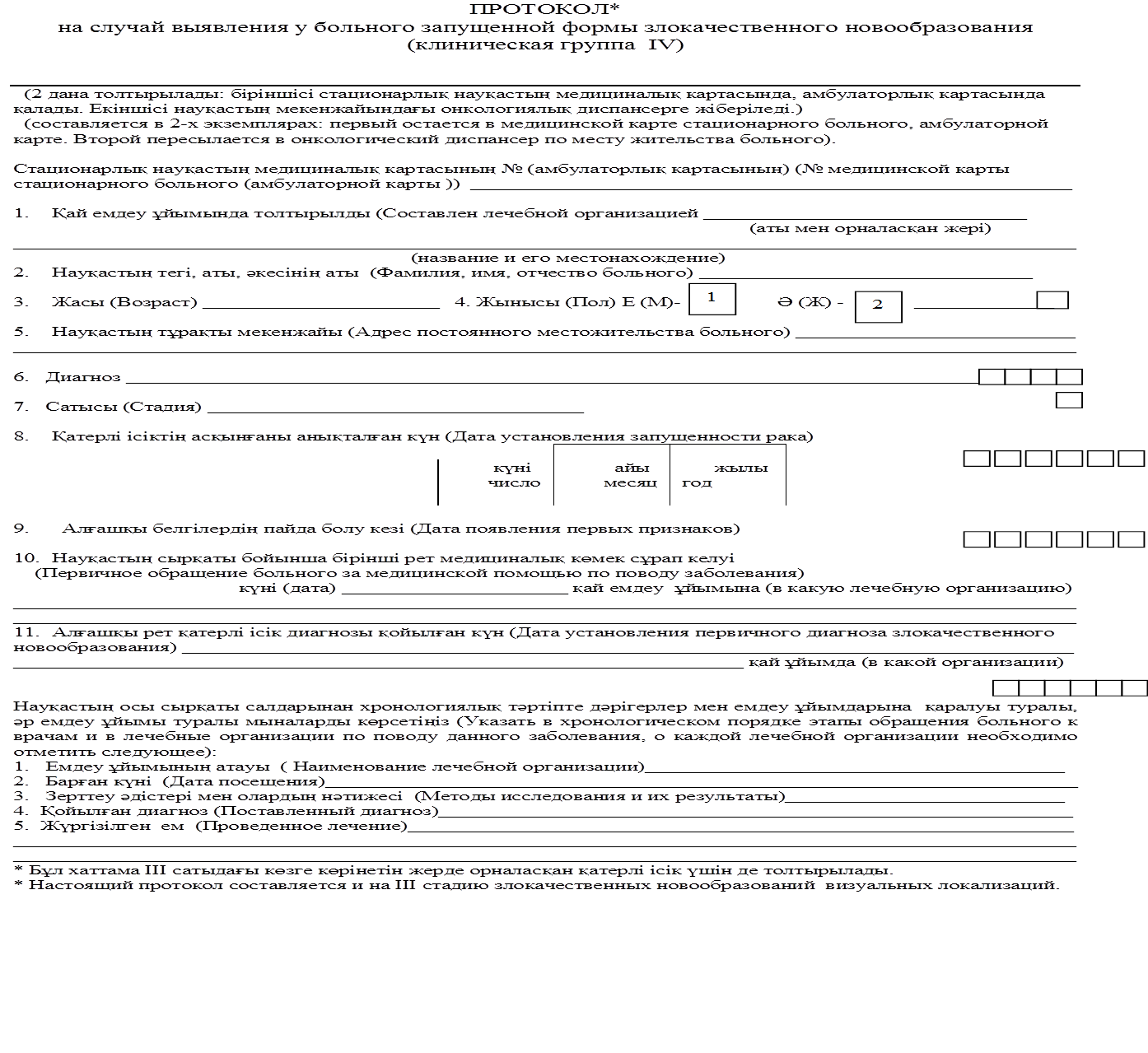 Понятие о клинических группах и стадиях. Классификация стадийности – отечественная и международная.  Для удобства диспансерного наблюдения за онкологическими больными, находящимся на разных этапах наблюдения и лечения, введена единая классификация больных   по клиническим группам:
Ia   группа - больные с заболеваниями, подозрительными на злокачественные;
     относятся больные с неясным диагнозом при наличии подозрения на злокачественную опухоль; эти больные после установления окончательного диагноза (не позднее  чем через 10 дней после первичного обращения к врачу) или снимаются с учета, или     переходят в другие группы.
Iб   группа - больные с предопухолевыми заболеваниями;
II    группа - больные со злокачественными опухолями, подлежащими специальному лечению.
IIa  группа - больные со злокачественными опухолями, подлежащими радикальному лечению, у которых при условии своевременного применения радикального (хирургического, лучевого, комбинированного или комплексного) лечения появляется надежда на полное выздоровление.
III   группа - практически здоровые лица (излеченные от рака), которым проведено ради      кальное лечение  и при отсутствии метастазов и рецидивов. Больные этой группы при  появлении метастазов  или рецидивов переходят либо в группу II, если возможно специальное лечение (хирургическое или лучевое), либо в группу IV, если специальное лечение уже невозможно.
IV   группа - больные в запущенной стадии заболевания, не подлежащие радикальному  лечению, даже в том случае, если им намечено проведение хирургического, комби- нированного, комплесного и других видов лечения  с паллиативной (симптоматической) целью.
Спасибо за внимание!!!